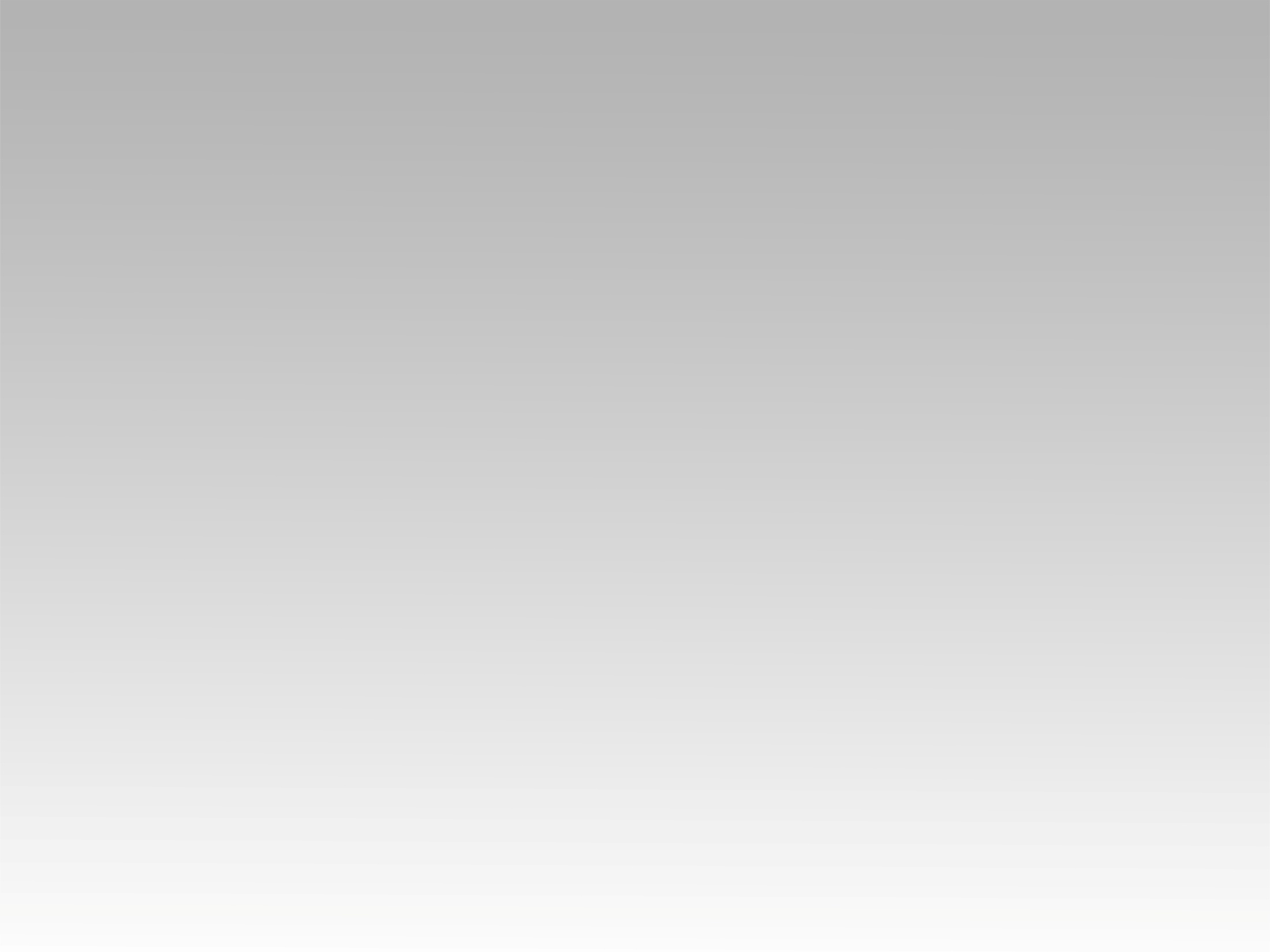 تـرنيـمـة
أبانا كم نحن نحبك
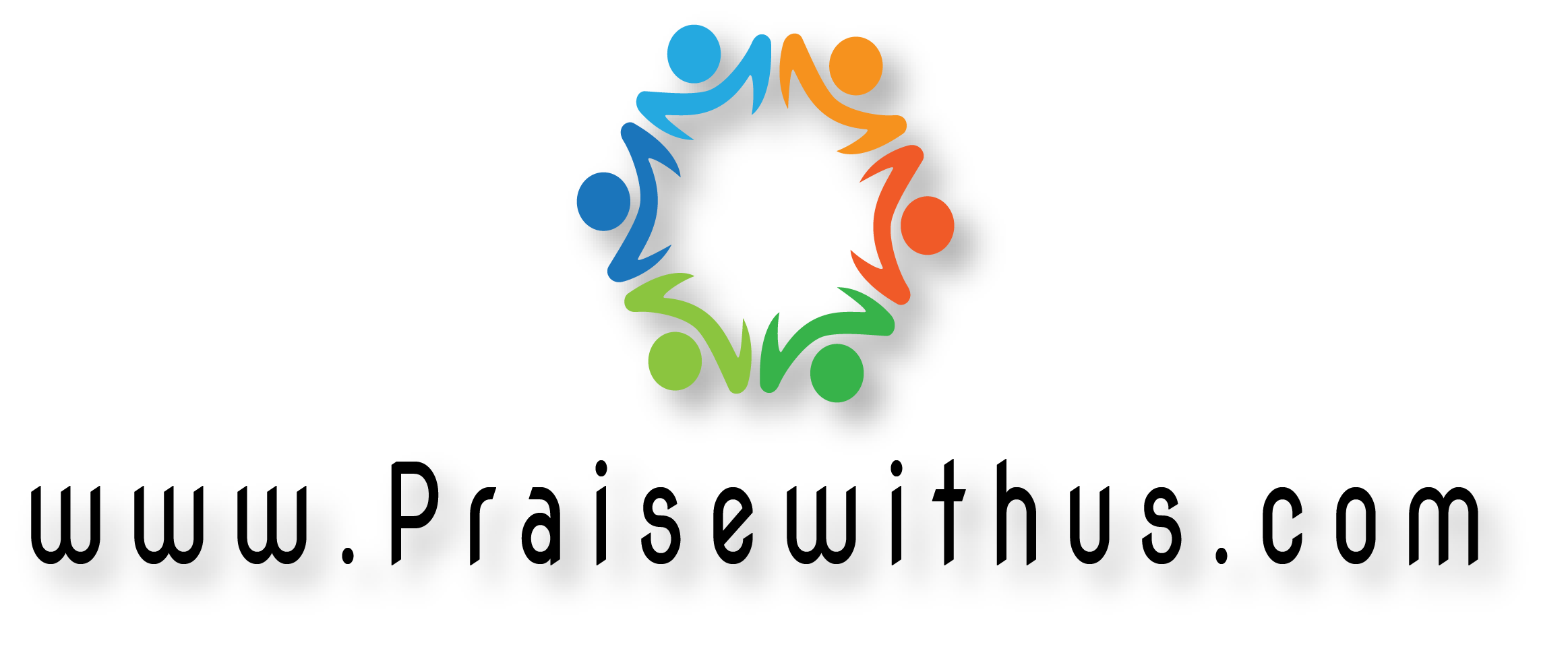 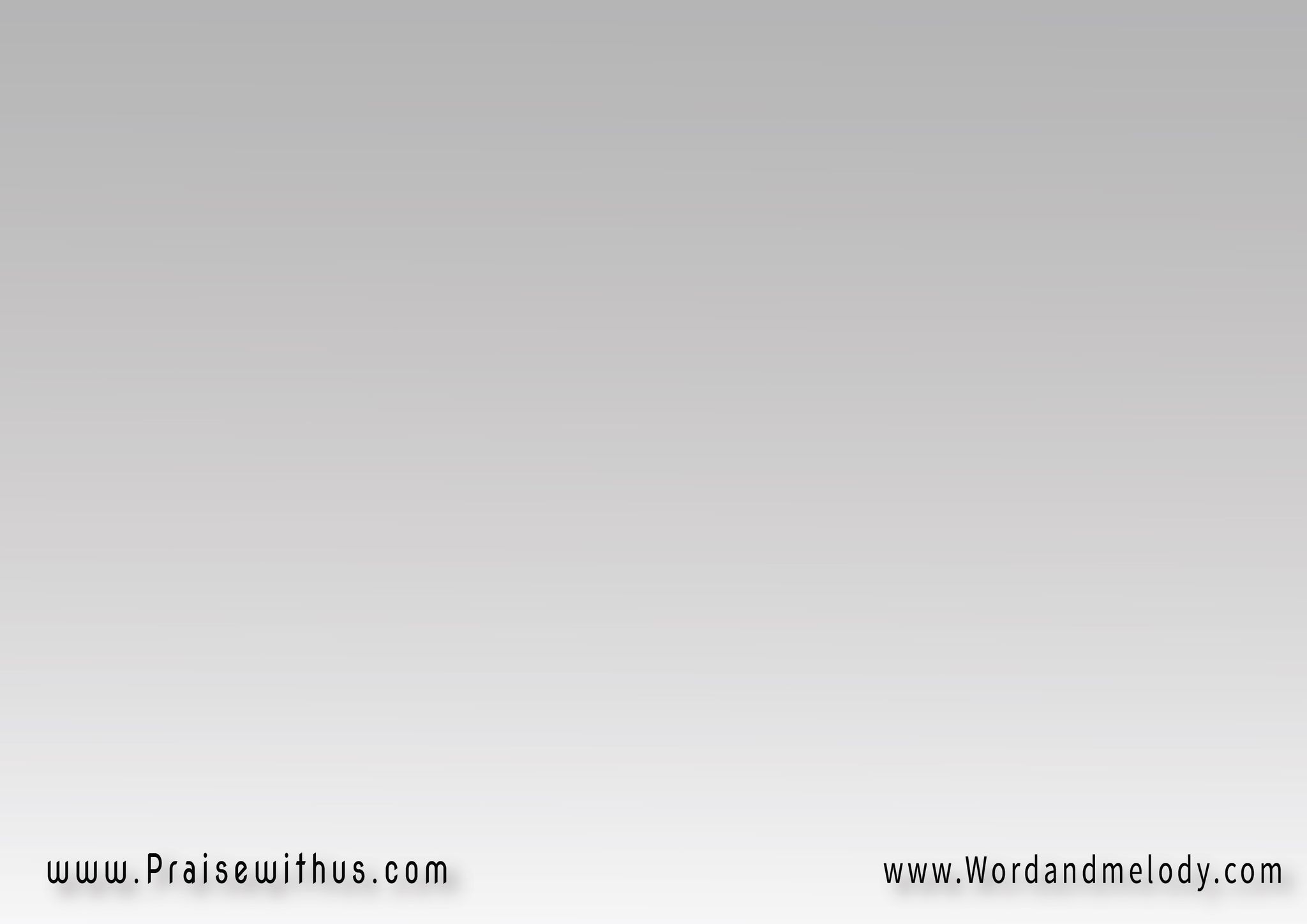 أبانا كم نحن نحبك
نرفعك فوق الكل
ليعلن تسبيحنا عن ملكوتك
إذ نشدوا ما أعظم أعمالك
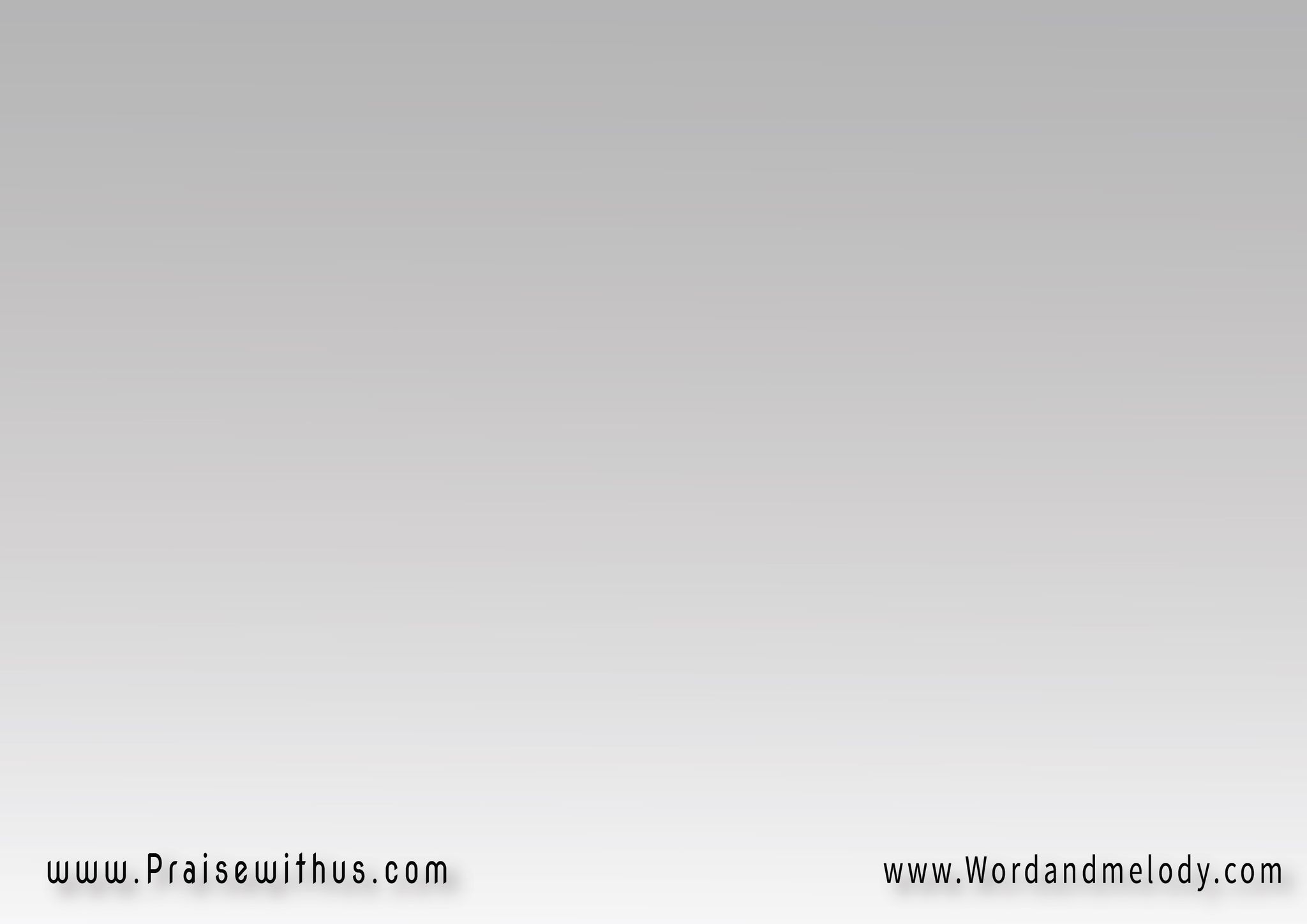 مبارك الرب إلهنا
الكائن والذي يأتي
مبارك الرب
إلهنا مليك أبدي
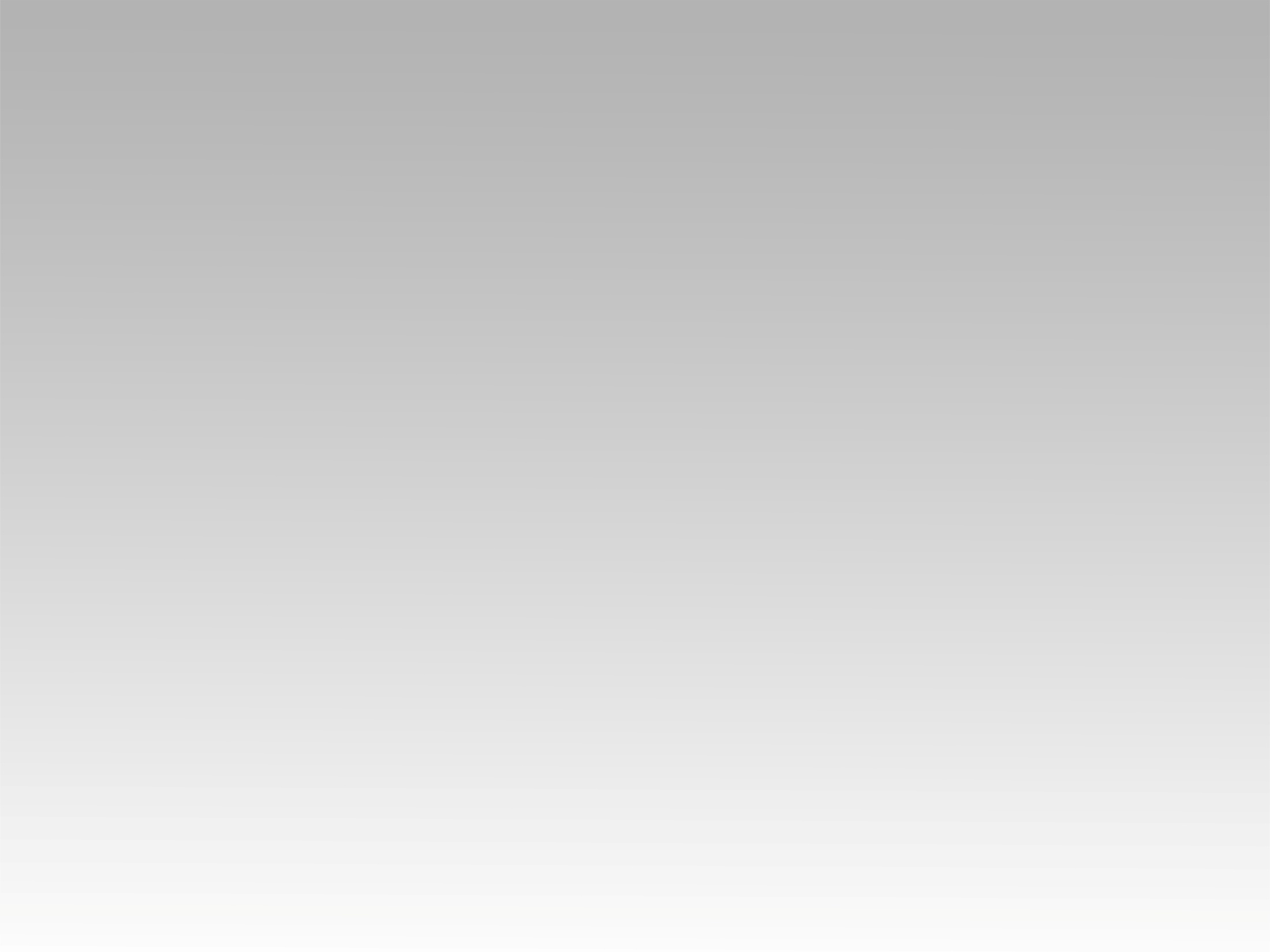 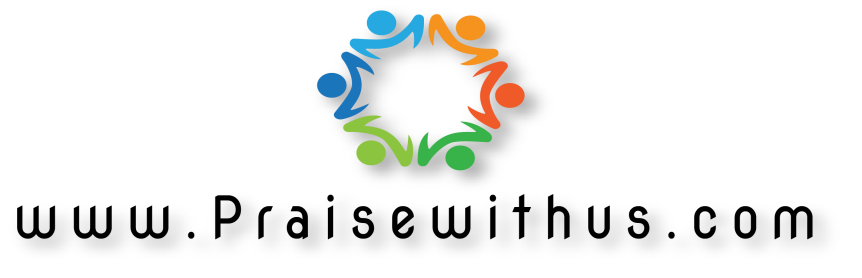